1.3	                                   Flera bråk i decimalform
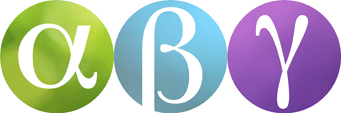 En halv
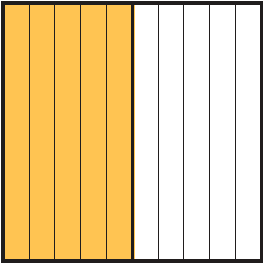 Kvadraten är delad i tio lika stora delar, fem gula och fem vita.
1
5
10
2
Men vi kan också säga att halva kvadraten är gul.
Alltså är 	    = 0,5
Fem tiondelar = 	= 0,5
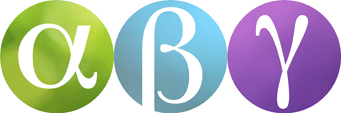 Fjärdedelar
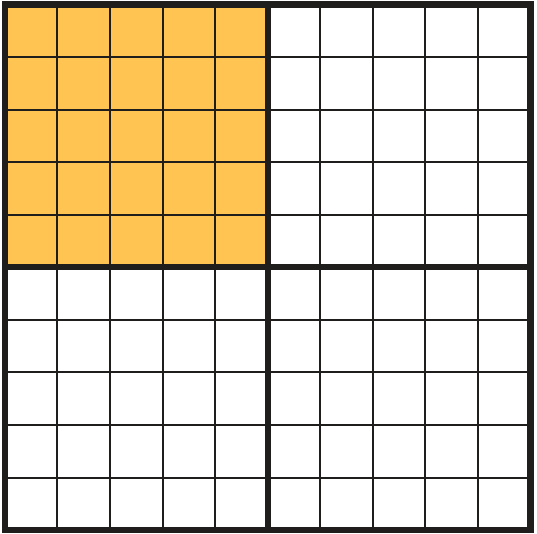 Kvadraten har 100 rutor. Varje ruta är 1 hundradel av kvadraten. 
Av rutorna är 25 rutor gula.
1
3
25
100
4
4
75
Men vi kan också säga en fjärdedel av kvadraten är gul.
100
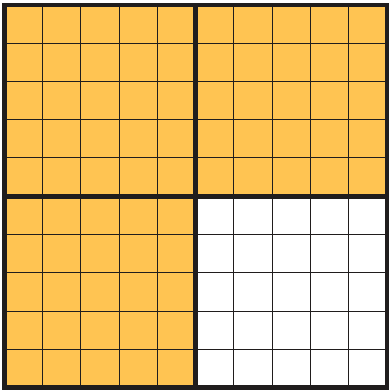 Alltså är 	    = 0,75
Alltså är 	    = 0,25
I den här kvadraten är 75 rutor gula, 

      Sjuttiofem hundradelar = 	    = 0,75
Tjugofem hundradelar = 	       = 0,25
Men vi kan också säga tre fjärdedelar av kvadraten är gul.
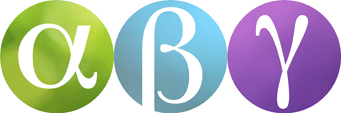 Femtedelar
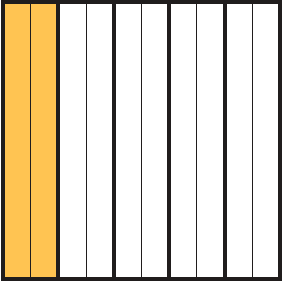 I den här kvadraten är två delar av tio gula.
Men vi kan också säga en femtedel av kvadraten är gul.
1
2
2
5
5
10
3
4
5
10
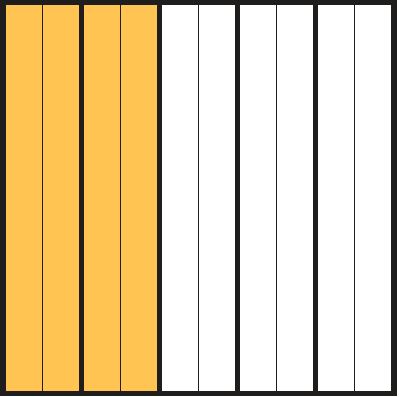 Men vi kan också säga två femtedelar av kvadraten är gul.
Alltså är       = 0,4
Alltså är 	    = 0,2
Två tiondelar = 	      = 0,2
På liknande sätt kan vi visa att:

    	    = 0,6   och        = 0,8
Här är fyra delar gula, alltså        = 0,4.
4
5
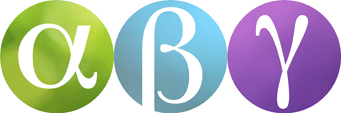 Viktiga samband
De här sambanden är bra att kunna utantill:
1
1
1
1
Med bokstäver		Bråkform 		Decimalform
5
2
10
4
0,01
En hundradel
1
100
0,1
En tiondel
0,5
En halv
0,25
En fjärdedel
0,2
En femtedel
Exempel
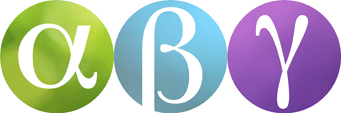 Skriv talen i decimalform.
2
3
3
0,03
0,5
0,6
3
3
4
100
5
2
b)
c)
a)
5
4
100
2
a)
=
=
=
1
1
1
4
= 0,01 1 
r
= 0,2 1 
r
= 0,25 alltså är        = 0,51 
r
4
5
100
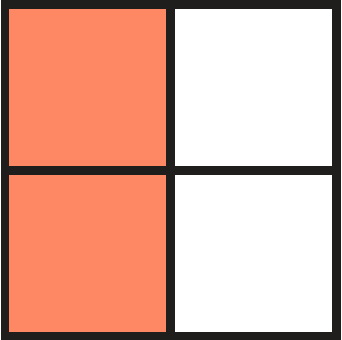 b)
c)
Svar:
a)  0,03
b)  0,5
c)  0,6
Exempel
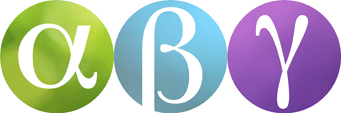 Skriv talen i bråkform.
7
7
2
8
2
8
0,7 =
0,2 =
0,8 =
10
10
10
10
10
10
c)
b)
a)
0,2
0,7
0,8
1
4
a)
Talet 0,2 =        . Men det är också      . 1 
r
Talet 0,8 =        . Men det är också      . 1 
r
2
8
5
5
10
10
1
4
1
4
b)
5
5
5
5
c)
Svar:
b)
c)
a)
Exempel
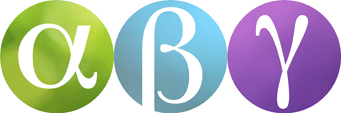 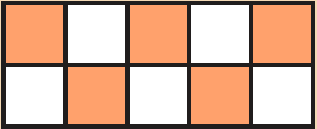 Hur stor andel av rektangeln är vit?
5
10
Svara i både bråkform och decimalform.
Men  du ser också att hälften av rutorna   
  är vita, alltså       = 0,5. 5 
r
1
5
2
Fem rutor av tio är vita. Alltså         =  0,5.  1 
r
10
1
2
Svar:
och 0,5